CH21: Magnetic Forces and Magnetic Fields
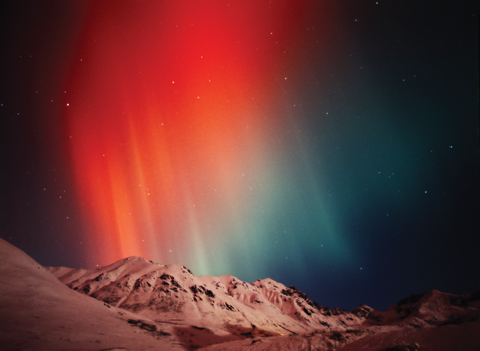 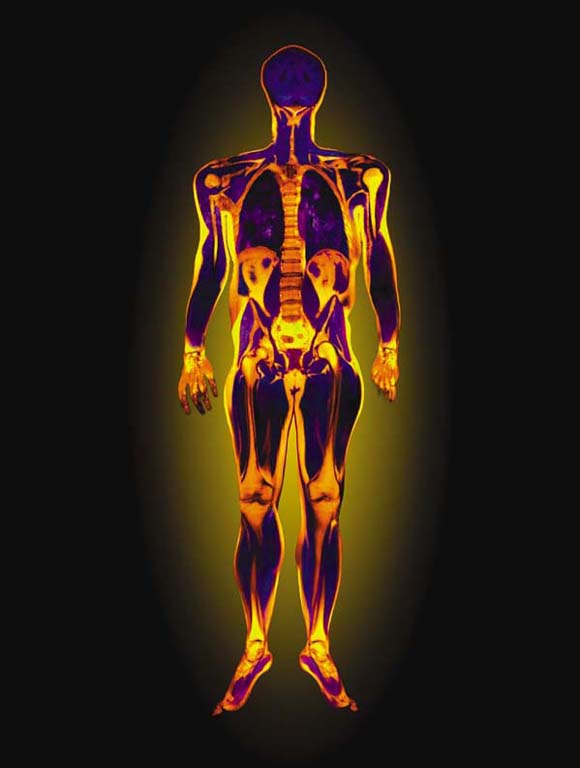 Northern lights (aurora borealis): It occurs when charged particles, streaming from the sun, become trapped by the earth's magnetic field. The particles collide with molecules in the upper atmosphere, and the result is the production of light.
Magnetic resonance imaging (MRI) uses magnetic field in a noninvasive way to provide physicians with a powerful diagnostic tool: three-dimensional whole-body images.
Outline
Magnets, Magnetic fields, and Magnetic field of the Earth
Force on a moving charge in a magnetic field
Motion of a charge particle in a magnetic field
The mass spectrometer
Force on a current in a magnetic field
Magnetic fields produced by currents
Magnetic Resonance Imaging (MRI)
Cathode Ray Tube (CRT)
Magnetic Tape recording and Maglev Trains
Magnetic Compass
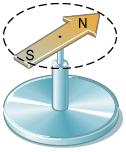 The needle of a compass is a permanent magnet that has a north magnetic pole (N) at one end and a south magnetic pole (S) at the other.
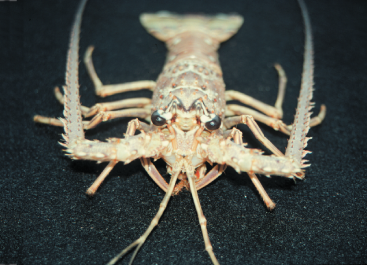 Navigation in animals:
Vertebrates (ex: migratory birds) and invertebrates (ex: Spiny lobsters) use the earth's magnetic field to navigate and determine their geographic position.
Cow’s magnet and feeding.
Magnetic Poles
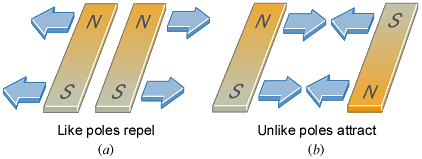 Like poles repel each other, and unlike poles attract each other.
Magnetic Field of Magnets
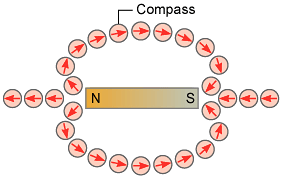 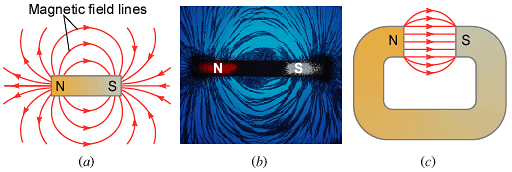 Magnetic Field of the Earth
The earth behaves magnetically almost as if a bar magnet were located near its center. The axis of this fictitious bar magnet does not coincide with the earth's rotational axis; the two axes are currently about 11.5° apart.
Angle of Declination
The south magnetic pole does not coincide with the north geographic pole but, its position is not fixed but moves over the years. For example, its current location is about 770 km northwest of its position in 1904.  
The angular difference between the magnetic north and the geographical north is called the angle of declination .
Angle of Dip
Earth's magnetic field lines are not parallel to the surface at all points. 
For instance, near the north magnetic pole the field lines are almost perpendicular to the surface of the earth. 
The angle that the magnetic field makes with respect to the surface at any point is known as the angle of dip.
21.2 The Force That a Magnetic Field Exerts on a Moving Charge
The following two conditions must be met for a charge to experience a magnetic force when placed in a magnetic field:
1.The charge must be moving. No magnetic force acts on a stationary charge.
2.The velocity of the moving charge must have a component that is perpendicular to the direction of the magnetic field.
Magnetic Force
Consider a charge q0, moving with velocity v, in a magnetic field. Magnetic field will be denoted by the symbol B.
The magnetic force is given by, where θ is the angle between the magnetic field and velocity of the charge.
Right-hand Rule No. 1
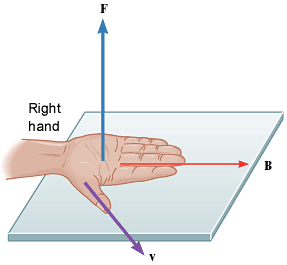 When the right hand is oriented so the fingers point along the magnetic field B and the thumb points along the velocity v of a positively charged particle, the palm faces in the direction of the magnetic force F applied to the particle.
Definition of the Magnetic Field
Magnetic field is the force on a unit charge moving with a unit velocity perpendicular to the magnetic field.
The SI unit of the magnetic field is the tesla, T named after the Croatian-born American engineer Nikola Tesla (1856-1943).
Units of Magnetic Field
The cgs unit for the magnetic field is the gauss, G. 
1 T = 104 G. 
The Earth’s magnetic field near its surface is about 
0.5 G or 5  10-5 T.  
Laboratory electromagnets can produce magnetic fields as high as 3 T. 
Superconducting magnets can produce magnetic fields up to 30 T.
https://www.youtube.com/watch?v=jjcHZuTGWXk
21.3 The Motion of a Charged Particle in an Electric or  Magnetic Field
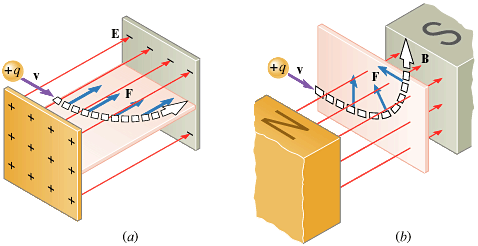 Velocity Selector
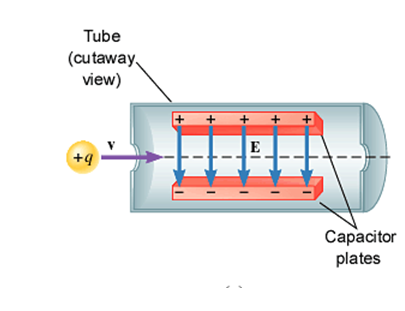 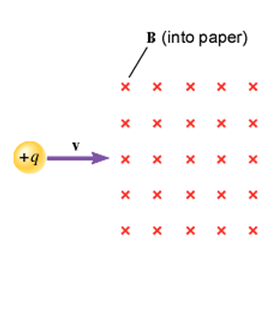 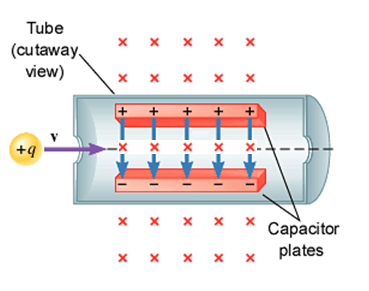 The Circular Motion
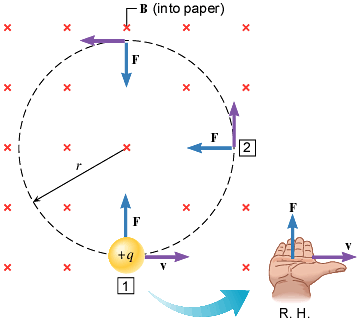 21.4 The Mass Spectrometer
Physicists use mass spectrometers for determining the relative masses and abundances of isotopes. 
Chemists use these instruments to help identify unknown molecules produced in chemical reactions. 
Mass spectrometers are also used during surgery, where they give the anesthesiologist information on the gases, including the anesthetic, in the patient's lungs.
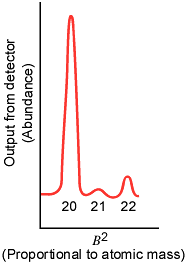 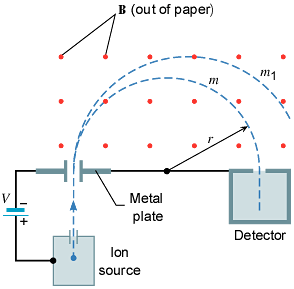 The Mass Spectrum (Not to Scale) of Naturally Occurring Neon.
21.5. The Force on a Current in a Magnetic Field
Loudspeaker
21.6. The Torque on a Current-Carrying Coil
Electric Motor